Голубой водяной тигр
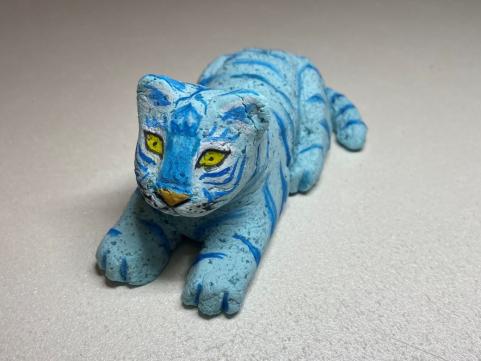 Поплавский Александр, ученик 1 «Б» класса МАОУ «Школа с УИОП № 183 им. Р. Алексеева», г. Нижний Новгород, Сормовский р-он
Мой новогодний мастер-класс
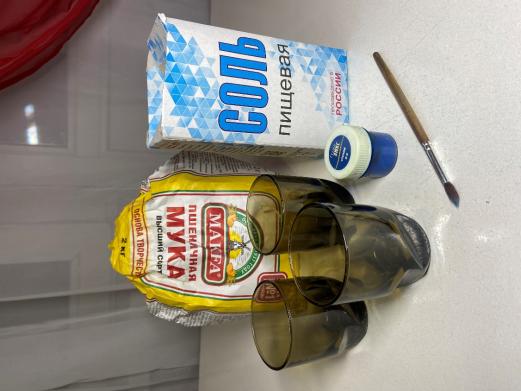 Понадобится:

Мука
Соль
Вода
Синяя краска
Кисточка
Символ года 2022 – водяной тигр
Поплавский Александр, 1 «Б»
Мой новогодний мастер-класс
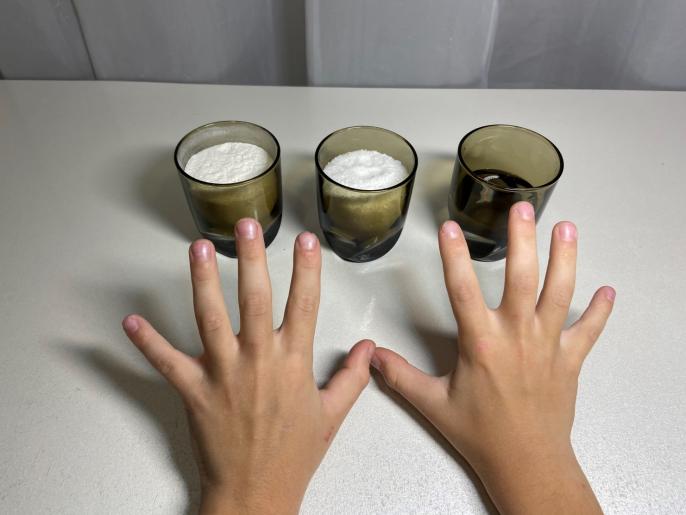 мука
соль
вода
Символ года 2022 – водяной тигр
Поплавский Александр, 1 «Б»
Мой новогодний мастер-класс
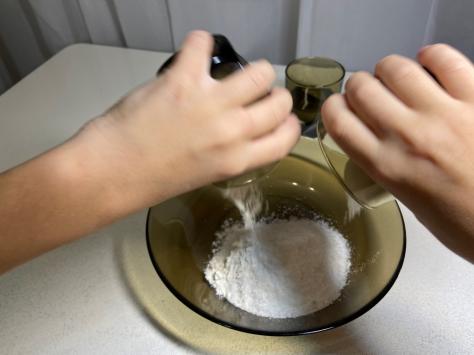 Смешать муку и соль
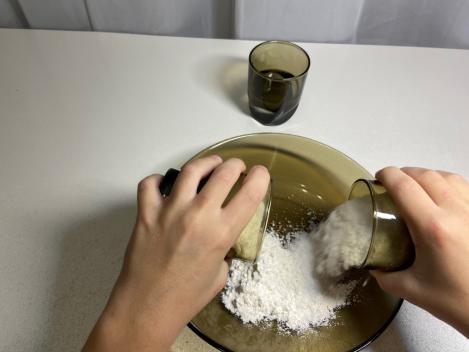 Символ года 2022 – водяной тигр
Поплавский Александр, 1 «Б»
Мой новогодний мастер-класс
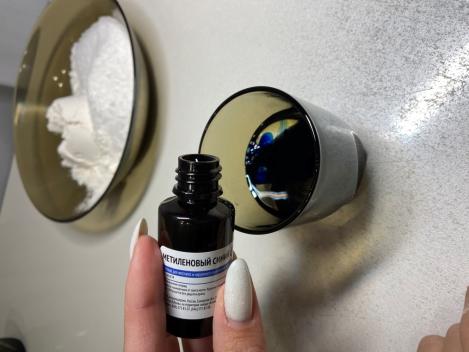 Добавить в воду немного красителя.
Мы использовали метиленовый синий.
Символ года 2022 – водяной тигр
Поплавский Александр, 1 «Б»
Мой новогодний мастер-класс
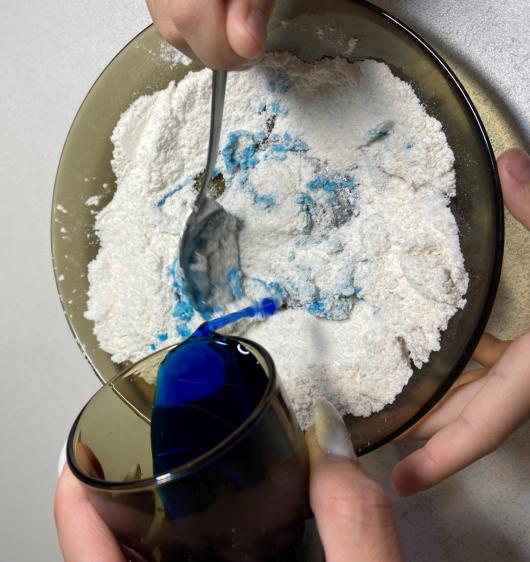 В муку и соль добавить синюю воду и замесить густое тесто.
Символ года 2022 – водяной тигр
Поплавский Александр, 1 «Б»
Мой новогодний мастер-класс
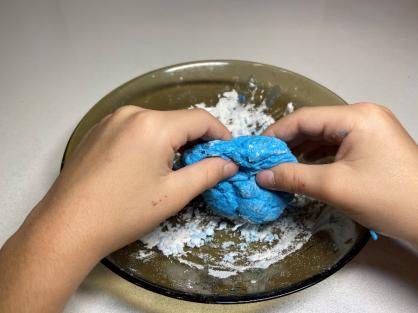 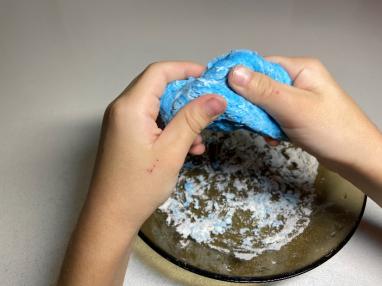 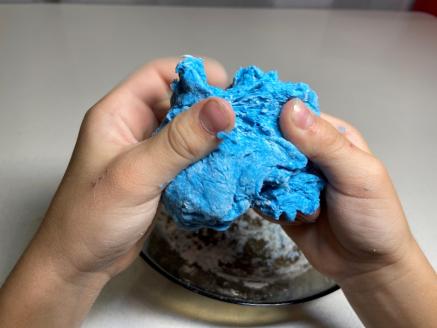 Хорошенько перемешать тесто
Символ года 2022 – водяной тигр
Поплавский Александр, 1 «Б»
Мой новогодний мастер-класс
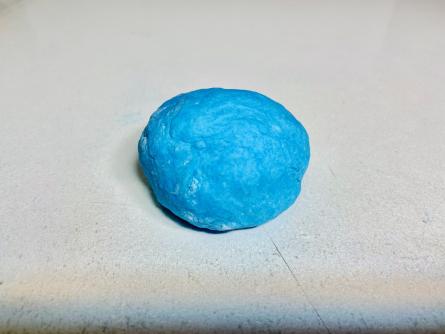 Немного подождать, пока ингредиенты соединятся межу собой, но не слишком долго, чтобы тесто не пересохло
Символ года 2022 – водяной тигр
Поплавский Александр, 1 «Б»
Мой новогодний мастер-класс
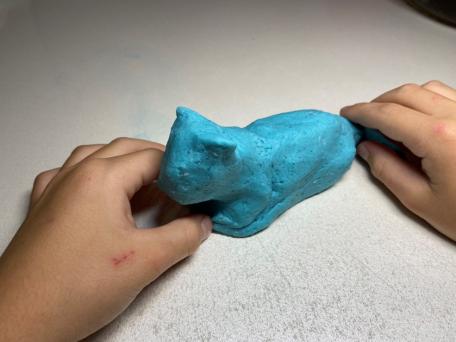 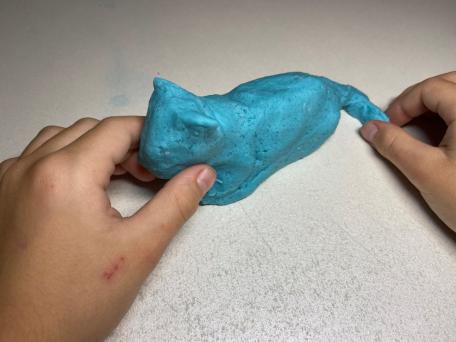 Вылепить из теста заготовку фигурки тигра
Символ года 2022 – водяной тигр
Поплавский Александр, 1 «Б»
Мой новогодний мастер-класс
С помощью стеки прорисовать детали
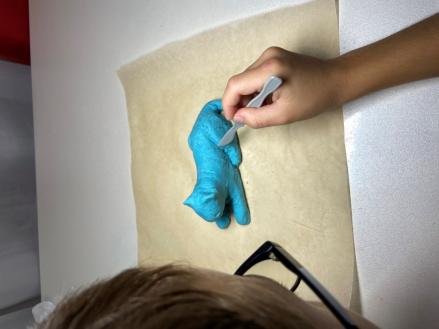 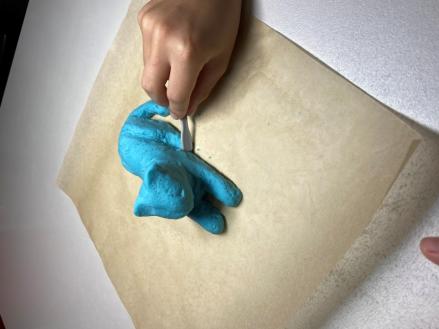 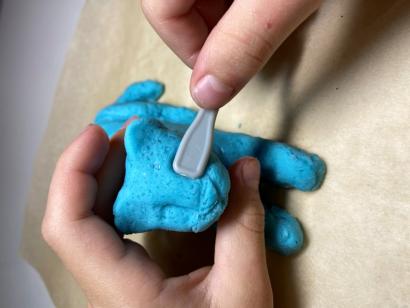 Символ года 2022 – водяной тигр
Поплавский Александр, 1 «Б»
Мой новогодний мастер-класс
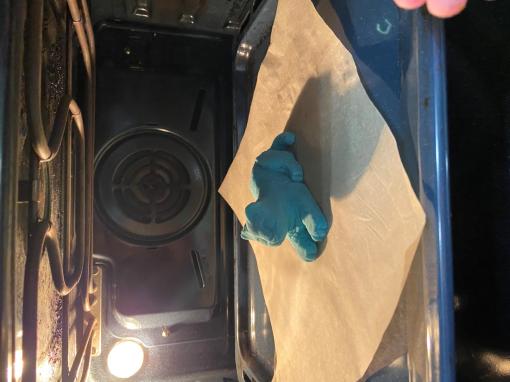 Высушить в духовке при температуре 70оС
Символ года 2022 – водяной тигр
Поплавский Александр, 1 «Б»
Мой новогодний мастер-класс
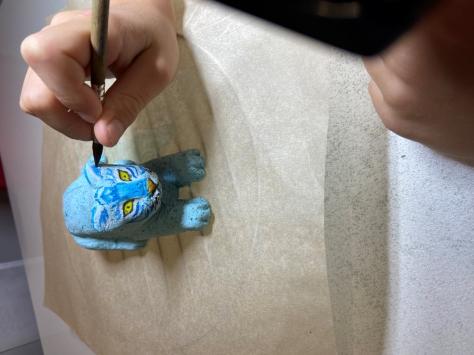 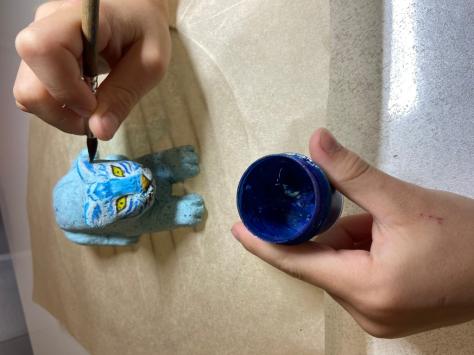 Засохшую фигурку тигра раскрасить с помощью гуаши.
Символ года 2022 – водяной тигр
Поплавский Александр, 1 «Б»
Мой новогодний мастер-класс
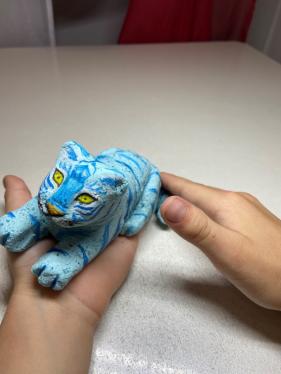 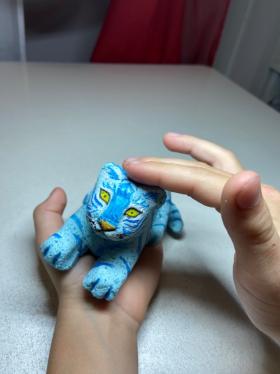 Голубой водяной тигр готов!!!
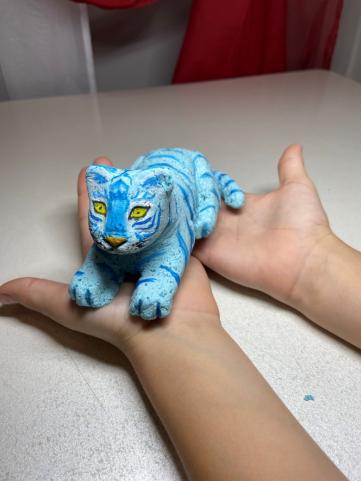 Символ года 2022 – водяной тигр
Поплавский Александр, 1 «Б»
Мой новогодний мастер-класс
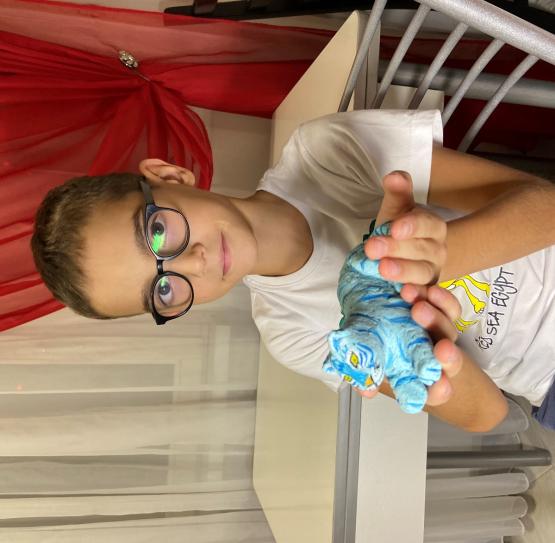 Символ года 2022 – водяной тигр
Поплавский Александр, 1 «Б»
Мой новогодний мастер-класс
Спасибо за внимание!
Символ года 2022 – водяной тигр
Поплавский Александр, 1 «Б»